Sample Problems for Review
Input X
Input Y
X=X+Y
1. Input X
2. Input Y
3. X=X+Y
4.  If Z<0 go to 7
5.  X=X+1
6.  Go to 8
7.  X=X-1
8.  Y=Y+1
9.  T=X+Y
10. If Z==T go to 4
11. Output Z
4.  If Z<0 go to 7
5.  X=X+1
6.  Go to 8
f
t
7.  X=X-1
8.  Y=Y+1
9.  T=X+Y
10. If Z==T go to 4
t
f
11. Output Z
Input X
Input Y
If X<Y go to L1
Input X
        Input Y
        If X<Y go to L1
        Z=X+Y
        X=Y
       Go to L2
L1:  Z=X-Y
       X=Y
L2:  Output X
       Output Y
       Output Z
f
t
Z=X+Y
X=Y
Go to L2
L1: Z=X-Y
      X=Y
L2:  Output X
       Output Y
       Output Z
IN[1] = { }
Input X
Input Y
If X<Y go to L1
1
GEN[1] = { }
KILL[1] = {X,Y}
OUT[1] = {X,Y}
f
t
IN[3] = {X,Y}
Z=X+Y
X=Y
Go to L2
IN[2] = {X,Y}
L1: Z=X-Y
      X=Y
2
3
GEN[3] = {X,Y}
KILL[3] = {X,Z}
GEN[2] = {X,Y}
KILL[2] = {X,Z}
OUT[2] = {X,Y,Z}
OUT[3] = {X,Y,Z}
L2:  Output X
       Output Y
       Output Z
IN[4] = {X,Y,Z}
4
GEN[4] = {X,Y,Z}
KILL[4] = { }
OUT[4] = { }
LIVE RANGES OF X, Y and Z
Input X
Input Y
If X<Y go to L1
Input X
Input Y
If X<Y go to L1
Input X
Input Y
If X<Y go to L1
Z=X+Y
X=Y
Go to L2
Z=X+Y
X=Y
Go to L2
Z=X+Y
X=Y
Go to L2
L1: Z=X-Y
      X=Y
L1: Z=X-Y
      X=Y
L1: Z=X-Y
      X=Y
L2:  Output X
       Output Y
       Output Z
L2:  Output X
       Output Y
       Output Z
L2:  Output X
       Output Y
       Output Z
LIVE RANGES OF X, Y and Z
X1
Y
X2
Z
INTERFERENCE GRAPH
X1
Y
X1
X2
Y
Z
X2
Z
REGISTER ALLOCATION: R1, R2, R3
REMOVE DEGREE<3  
           X1, X2, Z; Y
X1
X2
Y
Z
COLOR IN REVERSE ORDER
          Y		R1
		 Z		R2
		X2		R3
		X1		R2 or R3
REGISTER ALLOCATION: R1, R2
REMOVE DEGREE<2  
           X1; spill Y; X2, Z
X1
X2
Z
Y
COLOR IN REVERSE ORDER
          Z		R1
		X2		R2
		X1		R1 or R2
Main  F  G  H  F
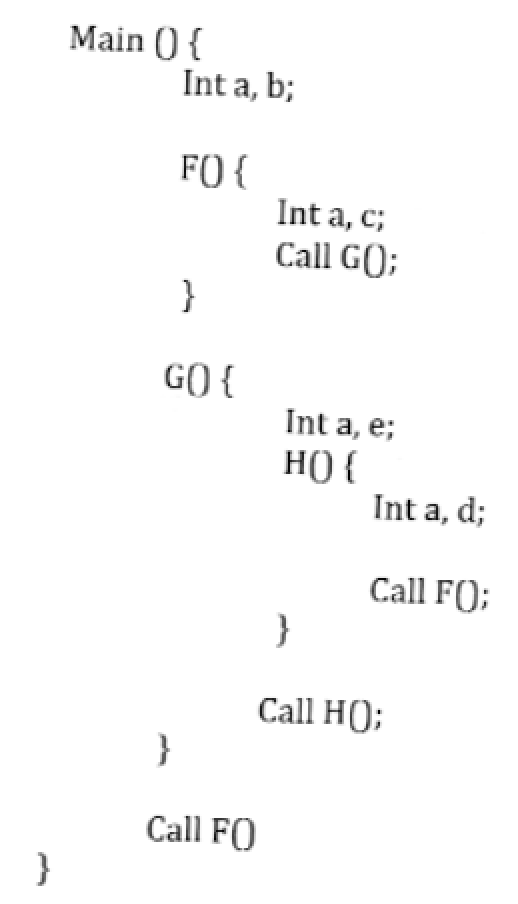 0
3-1
c-d 
1-1
2-1
2-2
Access
Links
Control
Links
0:a
1:b
1
Main
2
0:a
1:c
F
1
0:a
1:e
2
G
0:a
1:d
3
H
Access
  b in H
traverse 
  3-1=2 links
then at 
  offset at of 1
find b
2
0:a
1:c
F
1
GRAMMAR
RELEVANT PRODUCTIONS
CONSTRUCT
if x < y then
	<otherstatements>
elseif a > b then
	<otherstatements>
……
elseif c == d then
	<otherstatements>
else
	<otherstatements>
endif
<S>  if <condt> then <otherstatements> <rest>

<rest>  elseif <condt> then <otherstatements> <rest>
                |  else <otherstatements> endif

<condt>  id relop id
Question: 
   Provide SEMANTIC RULES that 
   generate code and finally place it
   in attribute <S>.code
INTERMEDIATE CODE
if x < y go to L1
      go to L2
L1: <otherstatements>
      go to exitL
L2: If a > b go to L3
      go to L4
L3: <otherstatements>
      go to exitL
L4: if c==d go to L5
      go to L6
L5: <otherstatements>
      go to exitL
L6: <otherstatements>
exitL: …….
CONSTRUCT
if x < y then
	<otherstatements>
elseif a > b then
	<otherstatements>
elseif c == d then
	<otherstatements>
else
	<otherstatements>
endif
……
<S>

if <condt> then <otherstatements> <rest>
id relop id
elseif <condt> then <otherstatements> <rest>
id relop id
elseif <condt> then <otherstatements> <rest>
id relop id
else <otherstatements> endif
<S>

if <condt> then <otherstatements> <rest>
<condt>.falselabel
<condt>.code
<rest>.ifalselabel
<rest>.iexit
<rest>.icode
id relop id
elseif <condt> then <otherstatements> <rest>
<rest>.scode
<S>.code
id relop id
elseif <condt> then <otherstatements> <rest>
id relop id
else <otherstatements> endif
if x < y go to L1
      go to L2
L1: <otherstatements>
      go to exitL
L2: <rest>
L6: <otherstatements>
exitL: …….
L2: If a > b go to L3
      go to L4
L3: <otherstatements>
      go to exitL
L4: <rest>
L4: if c==d go to L5
      go to L6
L5: <otherstatements>
      go to exitL
L6: <rest>
<S>.code = rcbcgcpc
<rest>.scode = rcbcgcpc
<condt>.falselabel = L2
<condt>.code = ….
<rest>.ifalselabel = L2
<rest>.iexit = exitL
<rest>.icode = rc
<rest>.scode = rcbcgcpc
<condt>.falselabel = L4
<condt>.code = ….
<rest>.ifalselabel = L4
<rest>.iexit = exitL
<rest>.icode = rcbc
<condt>.falselabel = L6
<condt>.code = ….
<rest>.ifalselabel = L6
<rest>.iexit = exitL
<rest>.icode = rcbcgc
<rest>.scode = rcbcgcpc
if x < y go to L1
      go to L2
L1: <otherstatements>
      go to exitL
L2: <rest>
L6: <otherstatements>
exitL: …….
L2: If a > b go to L3
      go to L4
L3: <otherstatements>
      go to exitL
L4: <rest>
L4: if c==d go to L5
      go to L6
L5: <otherstatements>
      go to exitL
L6: <rest>
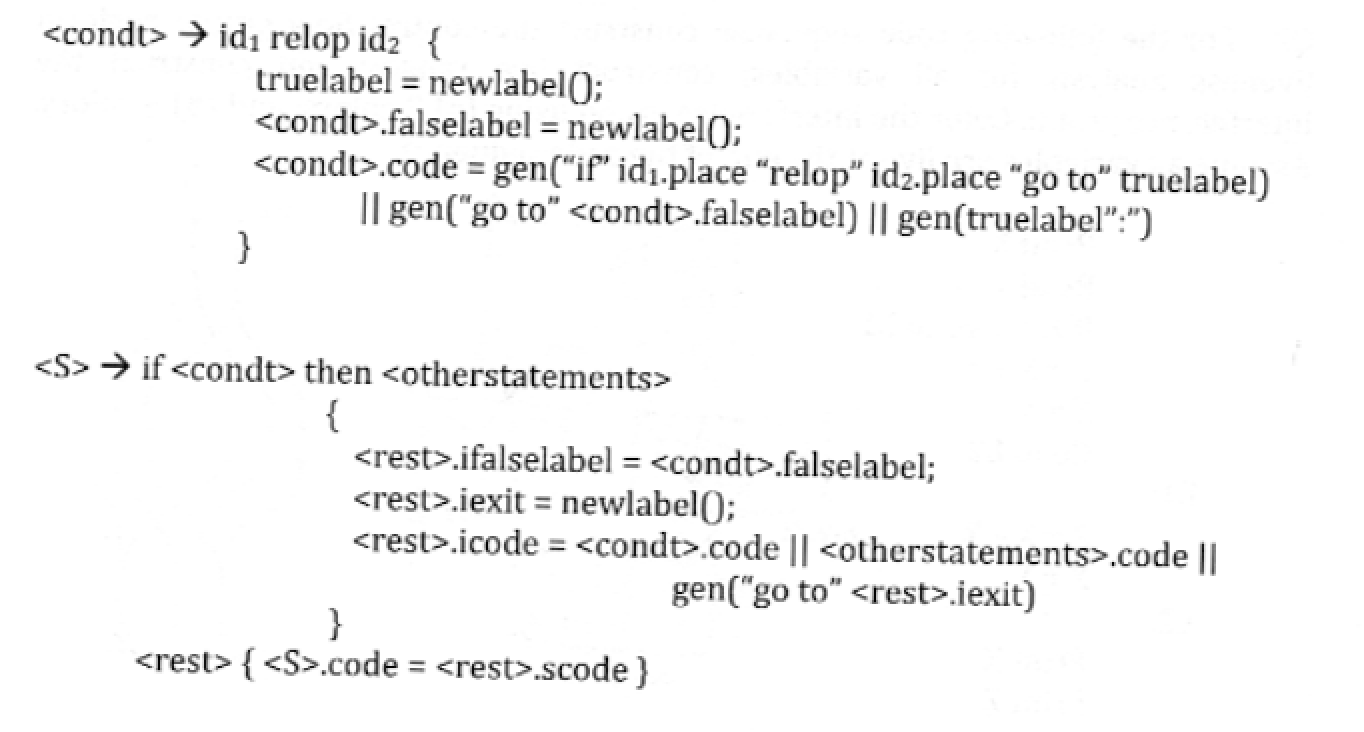 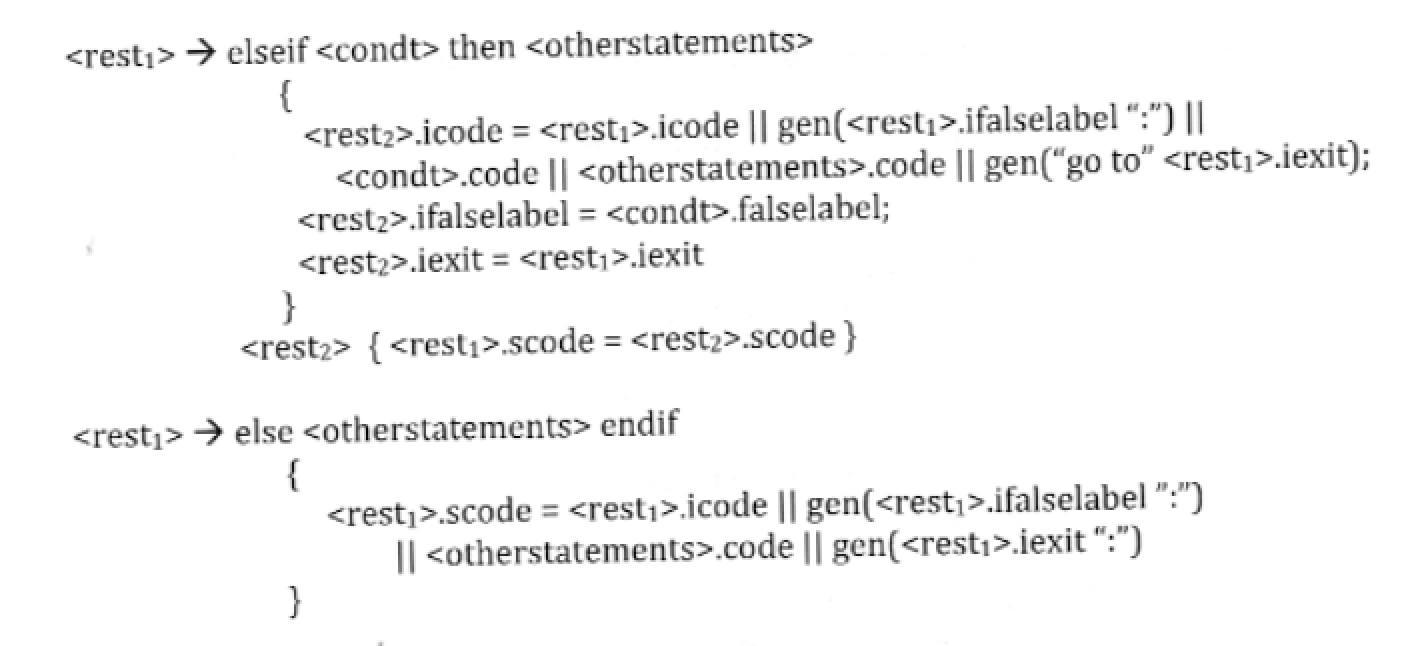